Читання і практичне використання топографічних карт
Бартош Є.М.
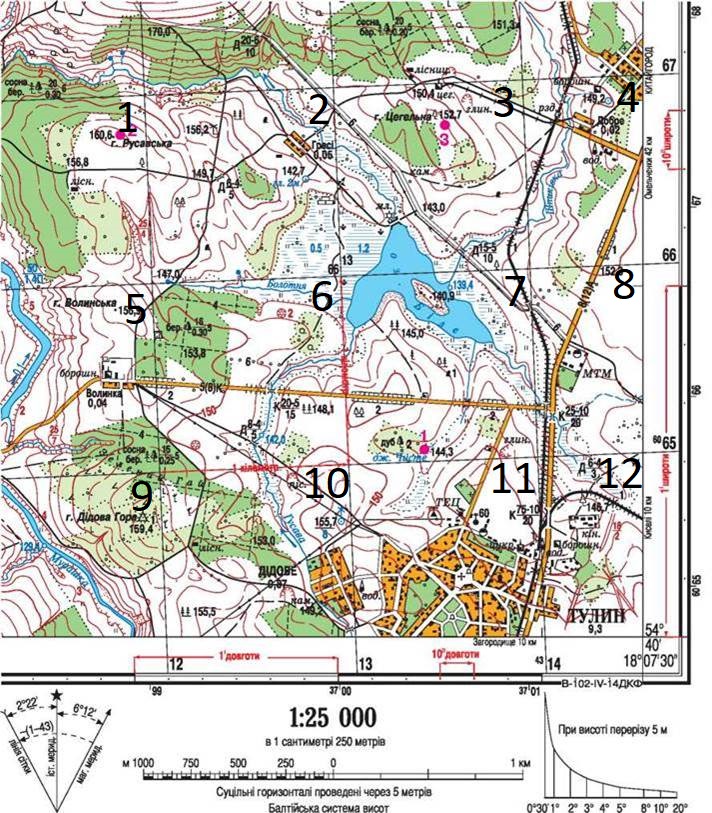 Підготовка топографічної карти  до читання
Кожен квадрат карти (у підруч-нику це мал. 12 на с. 28) для пронумеровано у правому верхньому куті). Опис квадрату 1 зроблений для зразка на двох наступних слайдах. Зверніть увагу на те, що характеристики  деяких об'єктів (наприклад, швидкість течії річки) можуть бути розміщені за межами обраного квадрату.
Опис ділянки квадрату 1 (6611) топографічної карти
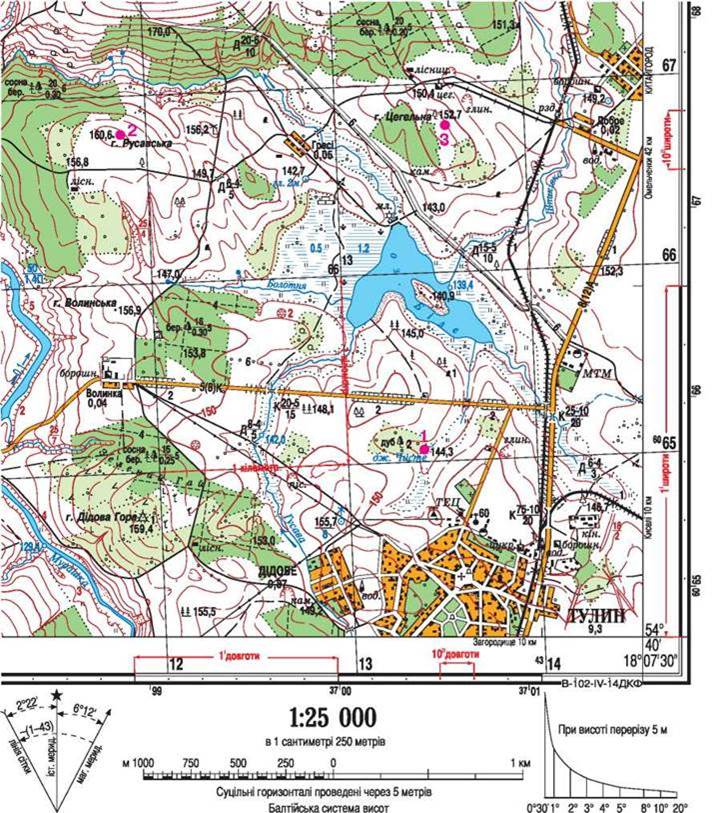 На північному сході квадрата знаходиться гора Русавська висотою 160,6 м.
Північні схили гори круті, південні пологі.
На південному схилі є яр шириною 25 м та глибиною 4 м.
У центрі квадрата будинок лісника.
На північ і південь від будинку рідколісся.
Західна частина квадрату зайнята сосново-березовим лісом.
7. Середня висота дерев у лісі 20 м, товщина – 20 см, відстань між деревами 6 м.
8. На південному заході квадрату з південного сходу на північний захід протікає річка (Мурашка).
9. Ширина річки 50 м, середня глибина 1,4 м.
10. Середня швидкість течії 0,1 м/с.
11. Береги річки обривисті, висота до 5 м.
12. Із заходу на схід через квадрат проходить дорога.
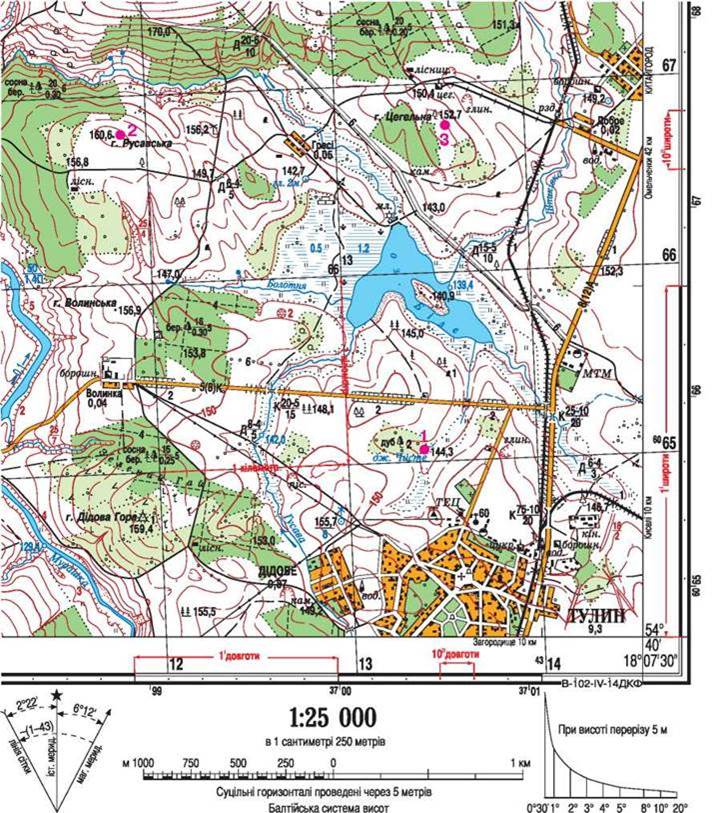 Завдання
Опишіть ділянку карти заданого Вам квадрату. Завдання від учителя задається номером квадрата або його номенклатурою: квадрат 2 за номенклатурою – квадрат 6612 (за нижньою та лівою лініями кілометрової сітки).
Прокладіть маршрут (по дорогах) між двома обраними населеними пунктами на цій карті та опишіть його, описуючи об'єкти та місцевість, через які Ви пересуваєтесь (наприклад, «ми перетнули мостом річку, яка має тут ширину … по мосту довжиною ... і т. д.)